CASES in Generative AI Risks part I
Advanced Cases in Assurance Services (ACCTG 521)
Class 16 | MPAcc class of 2025
Agenda
Review
Overview
Deliverable (by Thursday)
Lab: 
Testing Data Veracity for Pure Oils
Review:Alteryx Tool Mastery
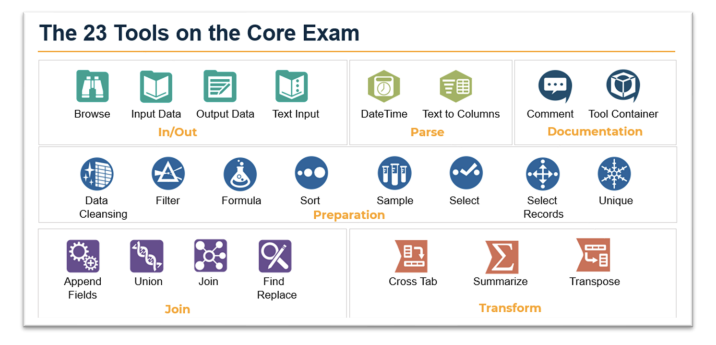 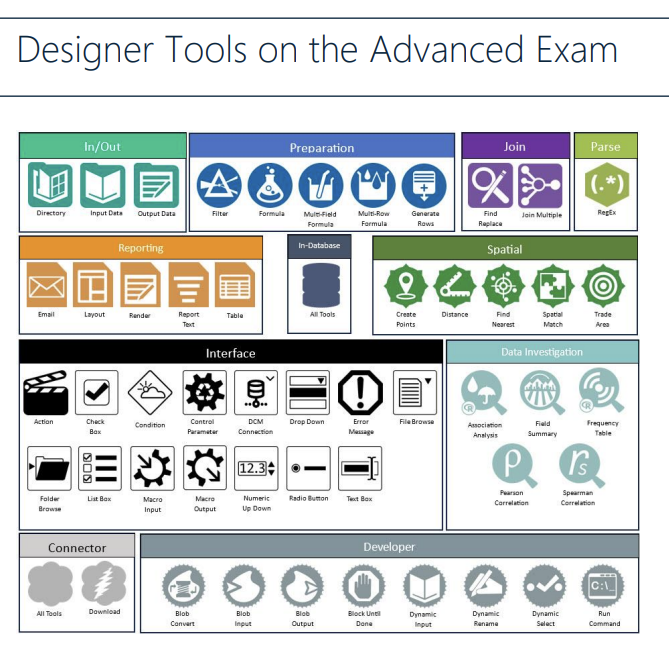 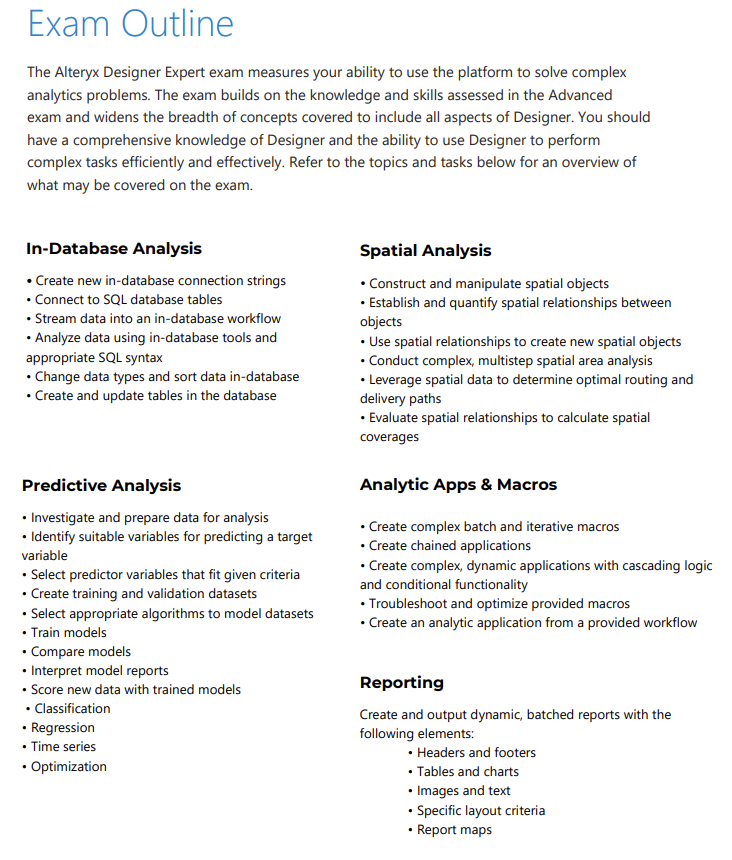 Agenda
Review
Overview
Deliverable (by Thursday)
Lab: 
Testing Data Veracity for Pure Oils
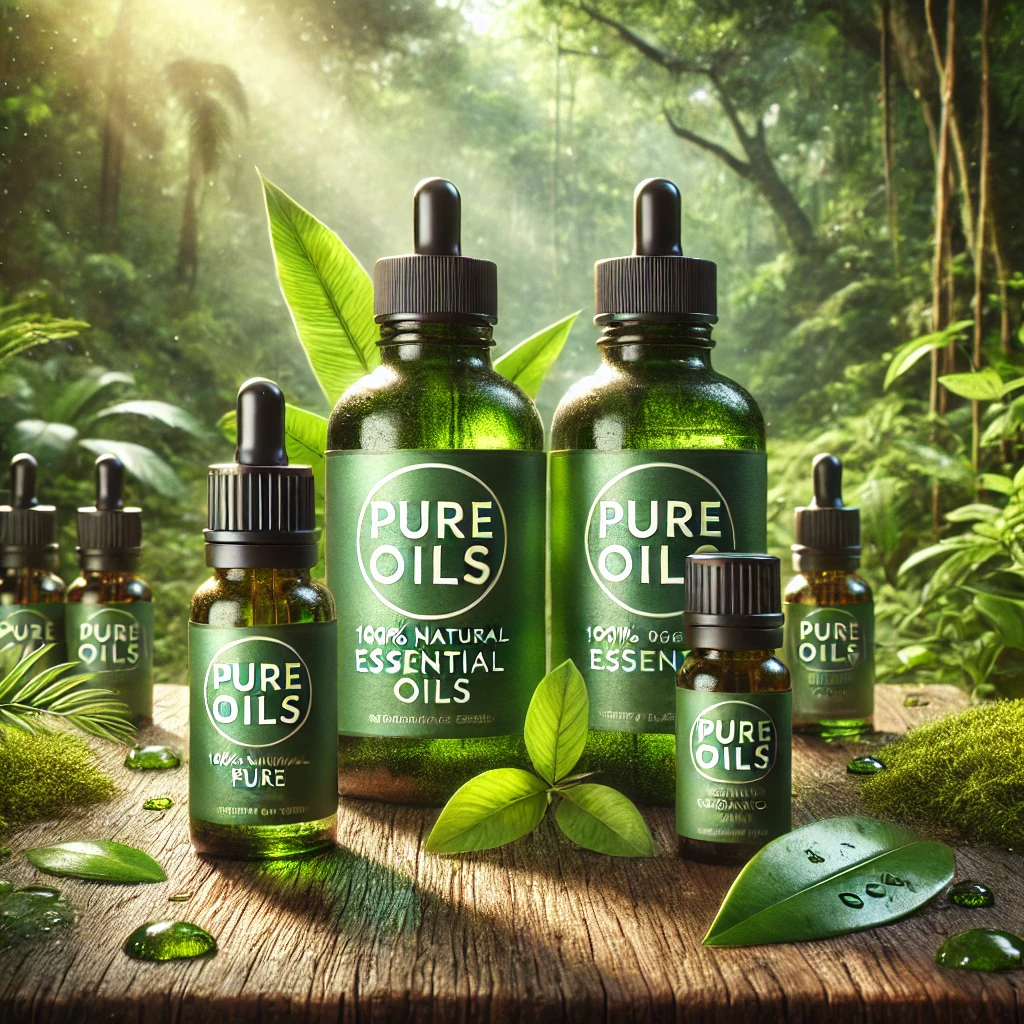 Pure Oils Data Veracity Testing
Build a workflow that will serve as a macro template, which:
Performs Red-Flag Analysis on The Input Data
Performs a final assessment on whether the input data file passes/fails the test for Real data versus AI generated data.
Possible tests to perform (see final page of case for more):

Names-based tests:
Commonality of first and surnames
Name origin / nationality likelihood of names
Name and likelihood of gender matches
Middle Initials Tests

Hiring and dates-based tests:
Hires on weekends / holidays
Seasonal hiring increases

Job titles and salaries based-tests:
Similarity of compensation for similar jobs
Number of job titles

Other Analyses
Agenda
Review
Overview
Deliverable (by Thursday)
Lab: 
Testing Data Veracity for Pure Oils
Deliverable (**Final individual Deliverable for my courses!!)
Deliverable
A 1-page memo with screenshot of your final Alteryx Macro workflow AND/OR screenshot of your data visualization of the risk of AI generated data.

The memo should answer the following: 
What patterns and/or analyses were the most useful to identify red-flags?
What big picture concerns remain from reviewing this AI Generated data? i.e., knowing it is all fake, what are some key data veracity risks may surface in the future with Gen AI’s increased popularity.
Agenda
Review
Overview
Deliverable (by Thursday)
Lab: 
Testing Data Veracity for Pure Oils
Agenda
Review
Overview
Deliverable
Lab: 
Liberty Systems Cybersecurity Case
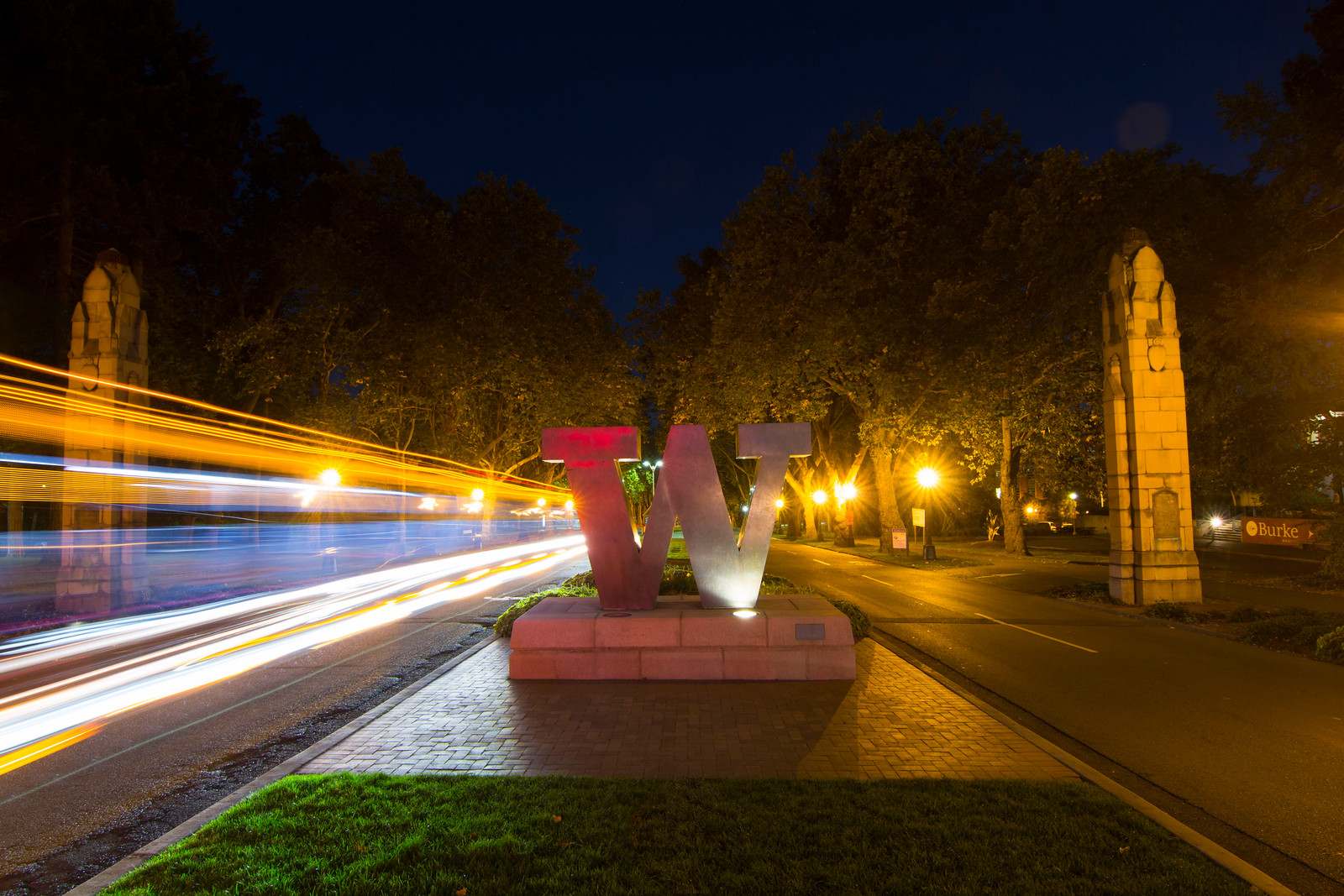 Thank you!